Солі препарати  замінення атомів водної  кислоти
солі в природі
“Біле золото” землі — кухонна сіль — з незапам’ятних часів є незмінним супутником людини, оскільки без солі життя неможливе. Цей цінний природний мінерал, володіння яким приносило багатство і владу, довгий час був предметом сварок, розбратів, державних конфліктів і навіть воєн. В окремі історичні періоди сіль цінувалася нарівні із золотом. Історики свідчать, що ще до нашої ери люди могли одержувати цей життєво важливий мінерал шляхом випаровування його із солоної води  озер.
солі
Склад солей
Структура молекули солі
Солі –це складні речовини, до складу яких  входять атоми металу й кислотні залишки.
Види солей
Сіль звичайна
Крисиалічна сіль
Солі приписують магічні властивості. Чимало вірувань пов’язано з нею як оберегом від злих сил та чар. Сіль завжди була символом багатства та щастя. В старі часи під час роботи на городі в першу борозну обов’язково клали й невеличку купку солі. Задля доброго врожаю. На щастя та багатство родини. 
Існують сотні рецептів лікування, до складу яких входить ця чарівна сіль.
Харчова сіль складається із 39% натрію і 61% хлору Кухонна сіль – хлористий натрій, найдавніша із спецій. Дуже необхідний продукт для людей і тварин. У всі часи, з моменту її відкриття , вважалась дуже вигідним товаром, необхідним для засолки м’яса, риби, овочів, для приготування їжі.
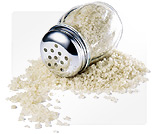 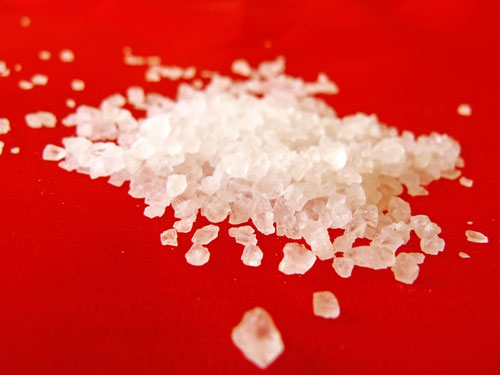 Цю сіль можна знайти в Євпаторії на заводі по добуванню солі. Цей завод називається “Генічеськ  арабатська стрілка” біля села Солнцево. Це звичайна морська сіль.
Цю сіль можна знайти в              евпато  27позвонить вікі
Це одна із шахт де люди добувають сіль
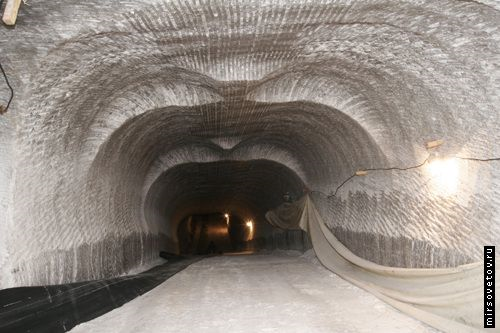 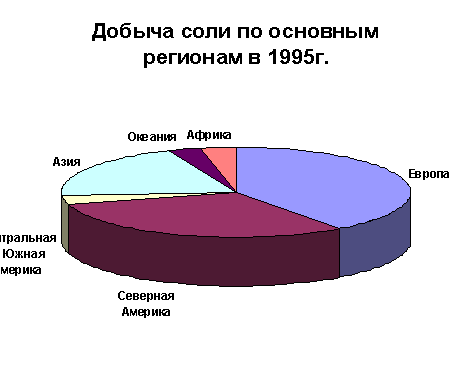